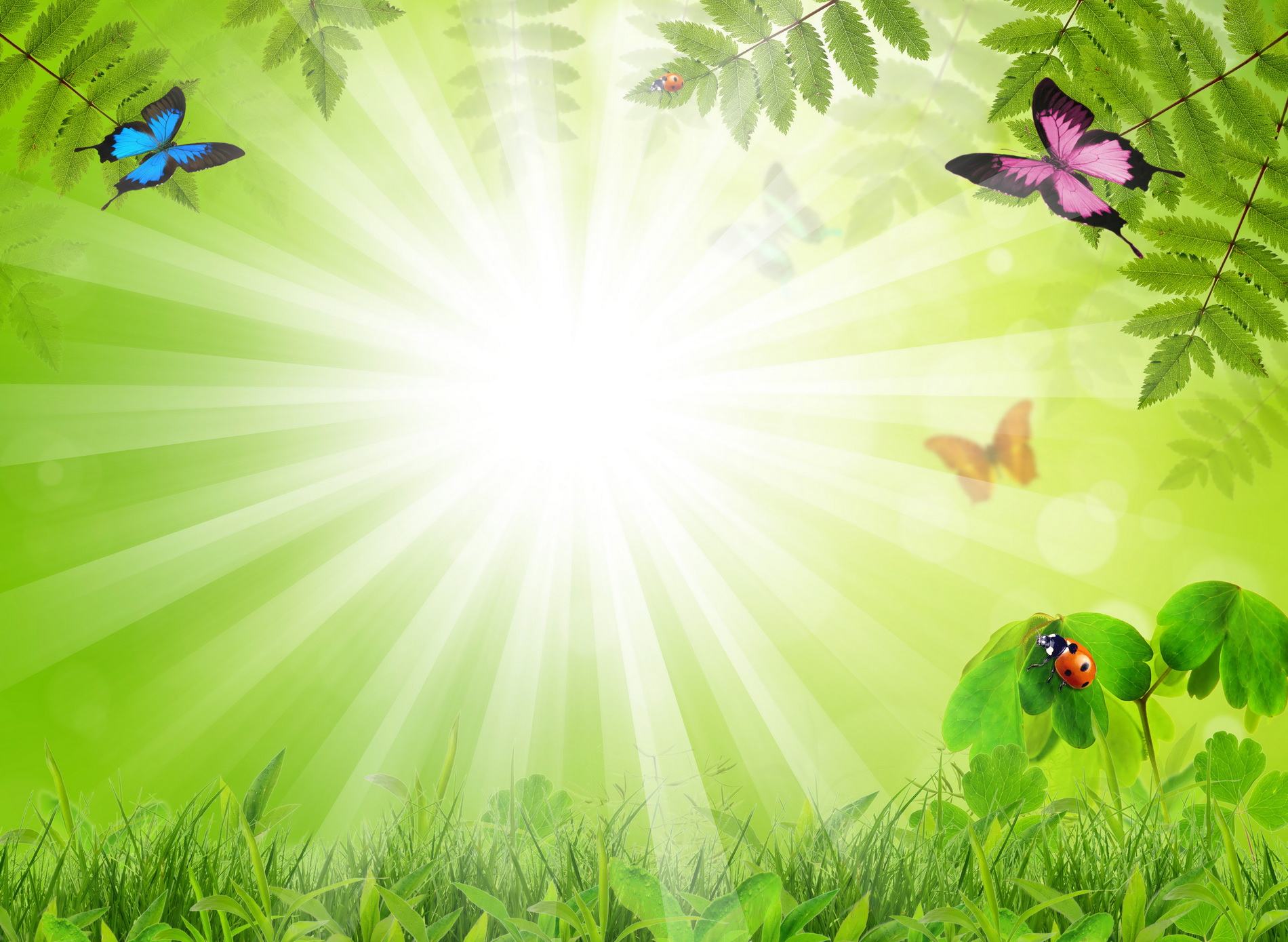 «В путешествие за солнечными лучами»
Подготовила воспитатель:
 Винокурова М.Д.
МБДОУ «УНДС № 3 «Сказка»
О каком времени года загадка?
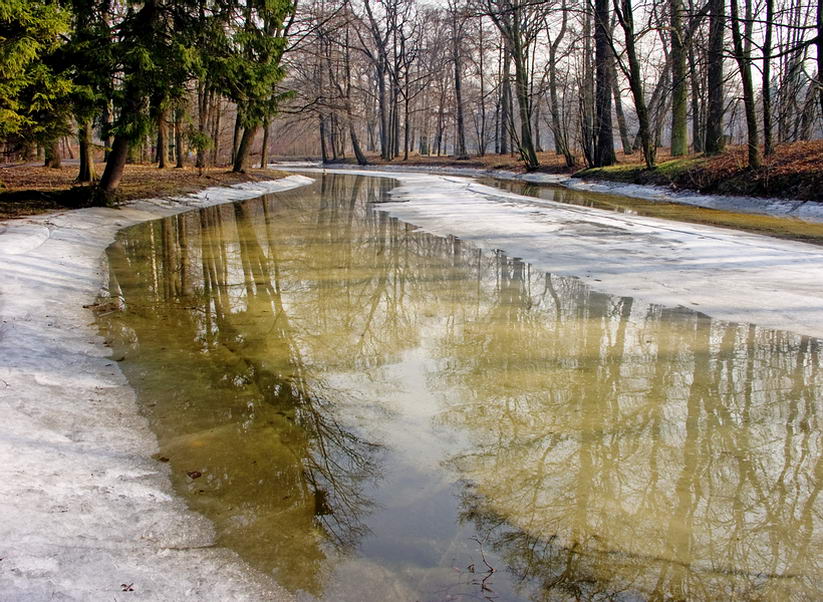 Она приходит с ласкоюИ со своею сказкою.Волшебной палочкой
    В лесу подснежник
    Расцветёт.
На какой картинке ВЕСНА?
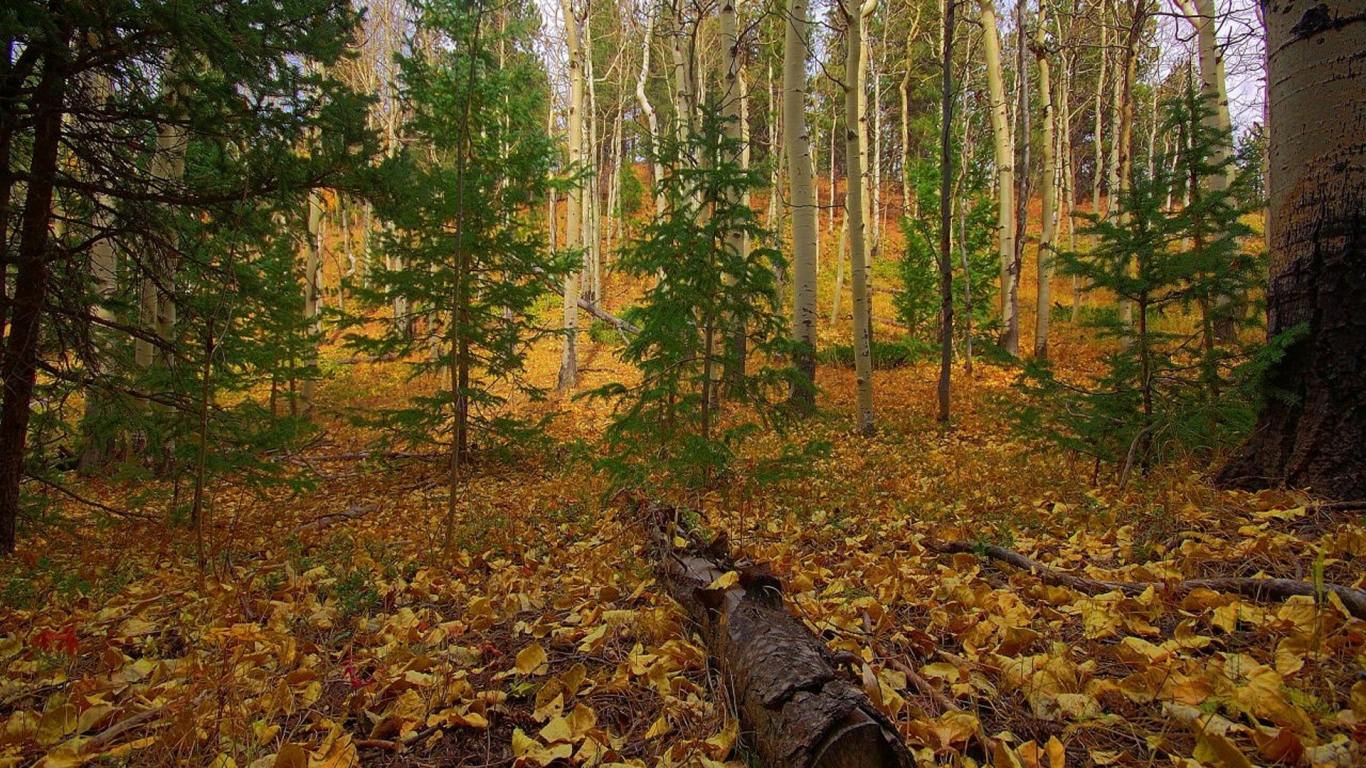 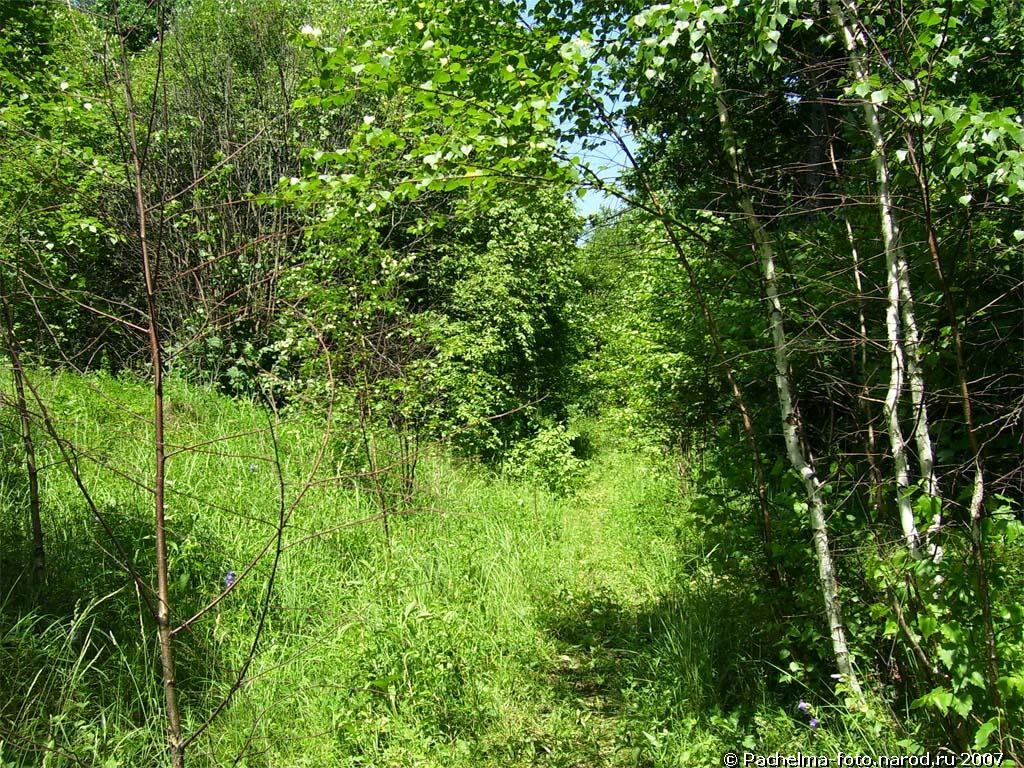 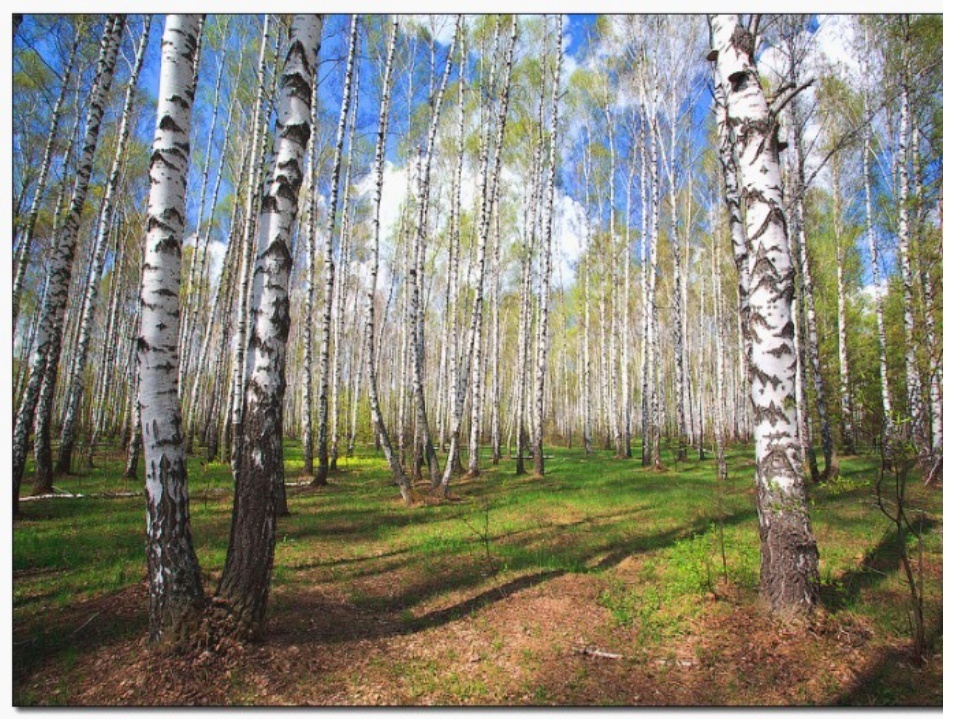 ПРИМЕТЫ ВЕСНЫ. Что растёт вершиной вниз,Уцепившись за карниз?
Проталинки
Первым вылез из землицы
На проталинке.
Он мороза не боится,
Хоть и маленький.
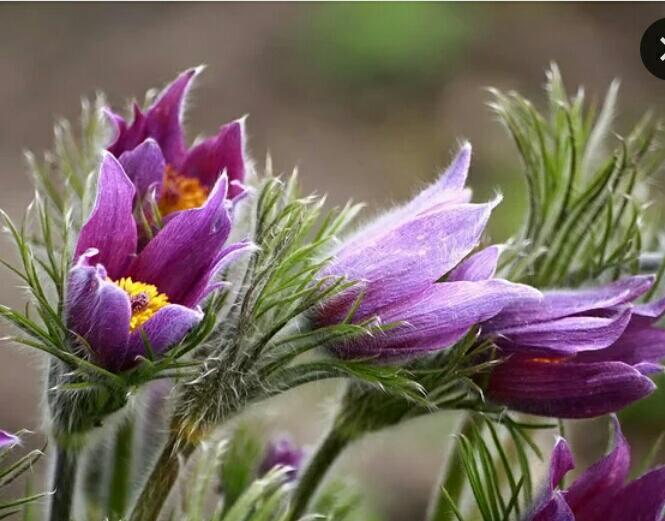 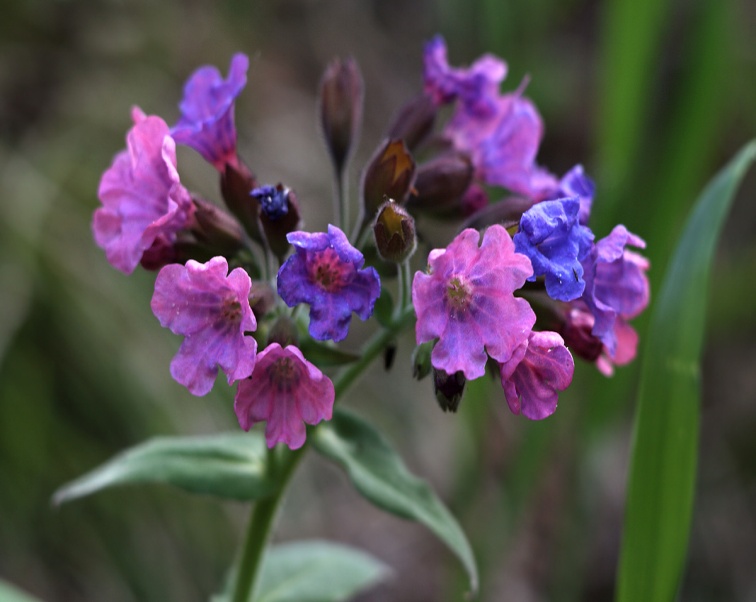 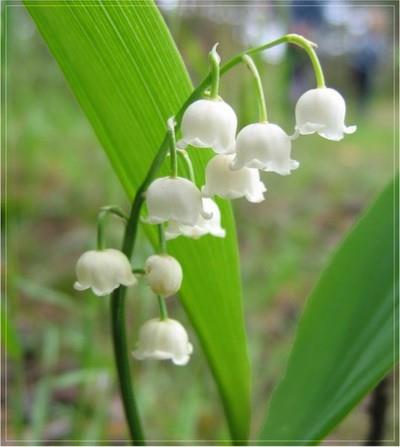 примула
ландыш
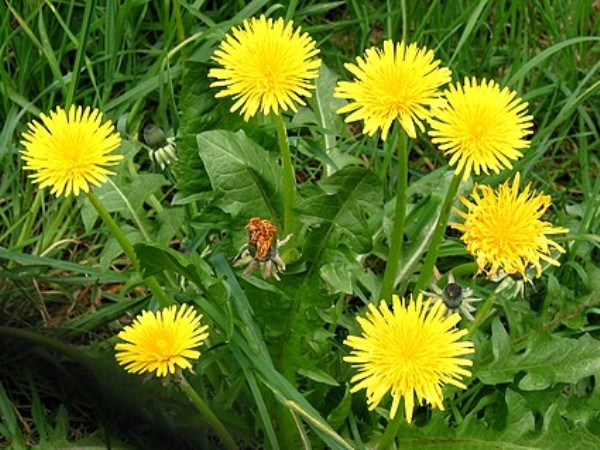 одуванчик
Вспомните и назовите первоцветы
В голубой рубашкеСреди могучих гор.Течет наша красавица
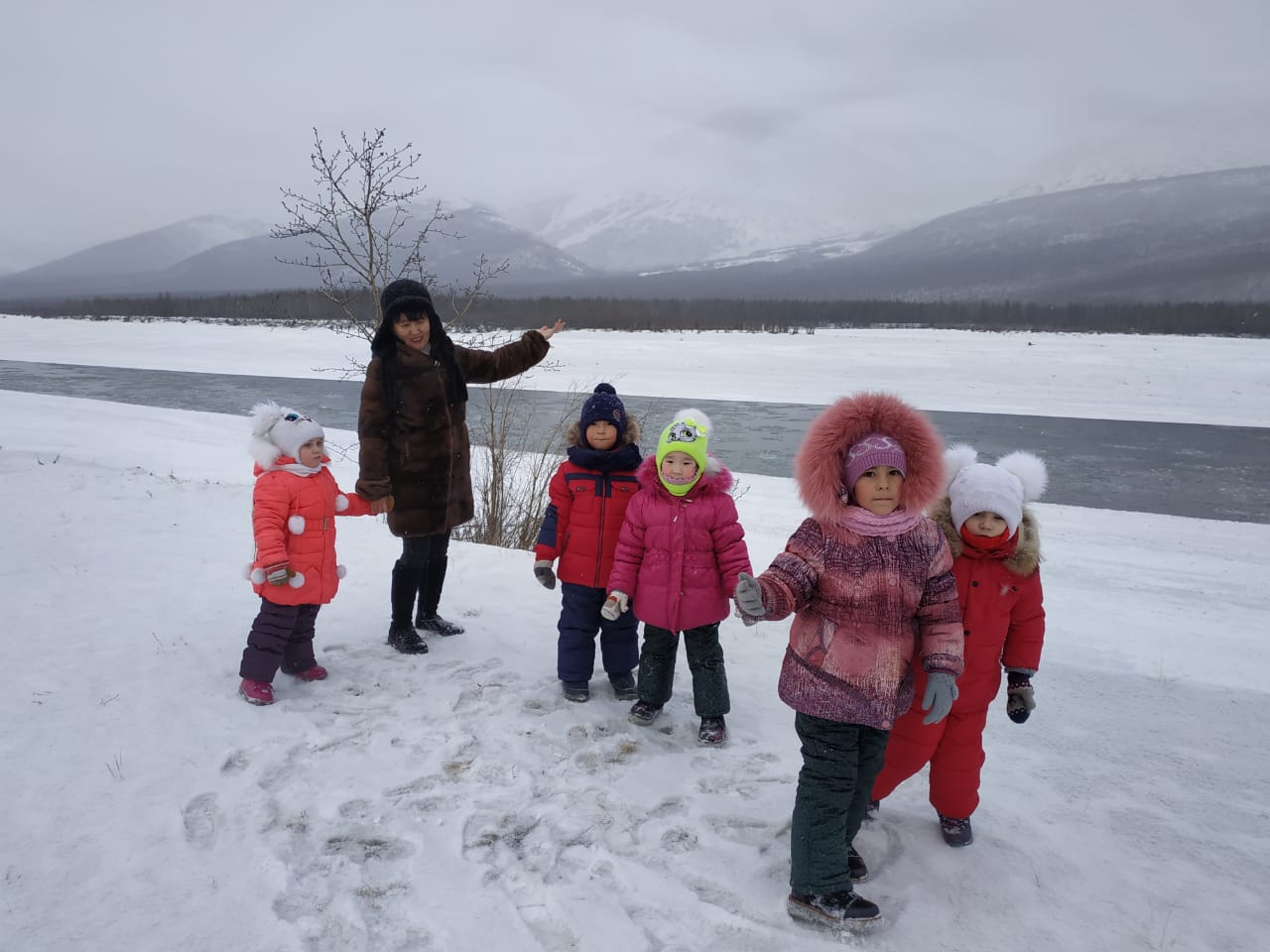 К речке мы все спустились, наклонились и умылись.
Раз, два, три, четыре – вот как славно освежились.
Кто лишний?
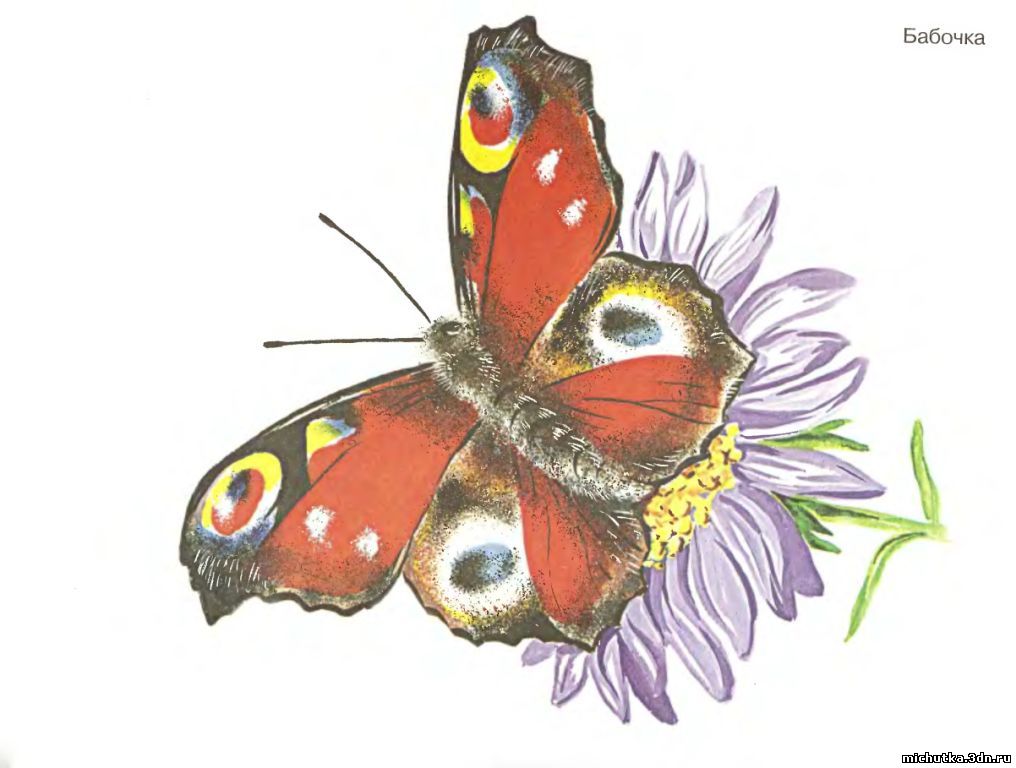 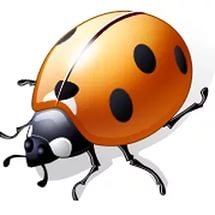 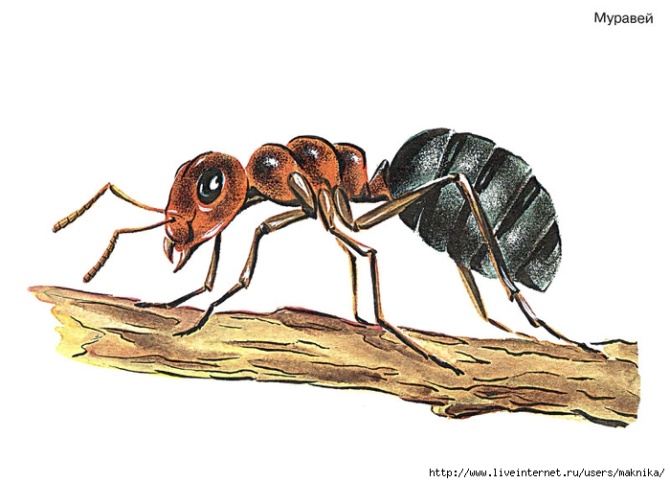 Отгадайте загадку про насекомых
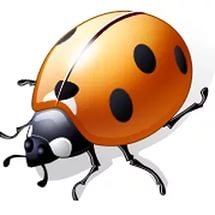 Скажите-ка, что за букашка?
      На ней в черных точках рубашка,
      Умеет карабкаться ловко
      По листикам божья... 
  Вот букашка-работяга.
       Целый день трудиться рада.
      Ношу на спине своей                                                                                                                      Быстро тащит... 
На поляне в васильках
      Упражнялся он в прыжках.
       Жаль, позавтракал им птенчик.
       Кто же это был?
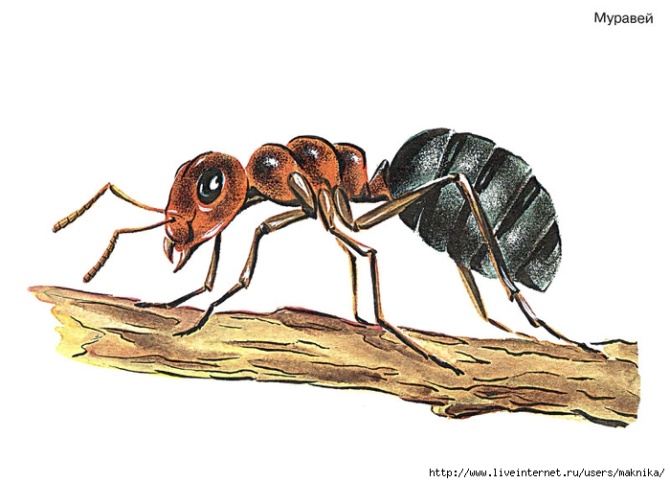 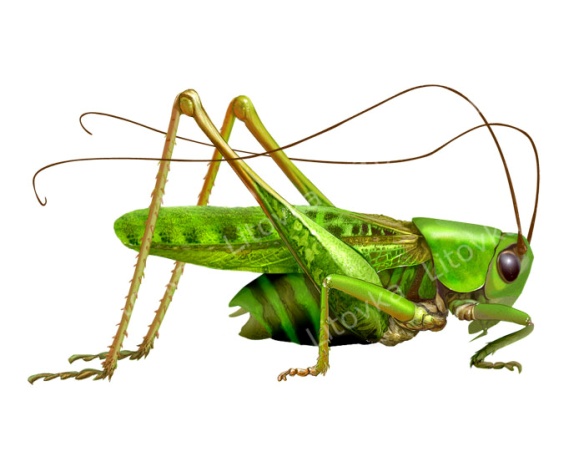 Что за домик висит на дереве?
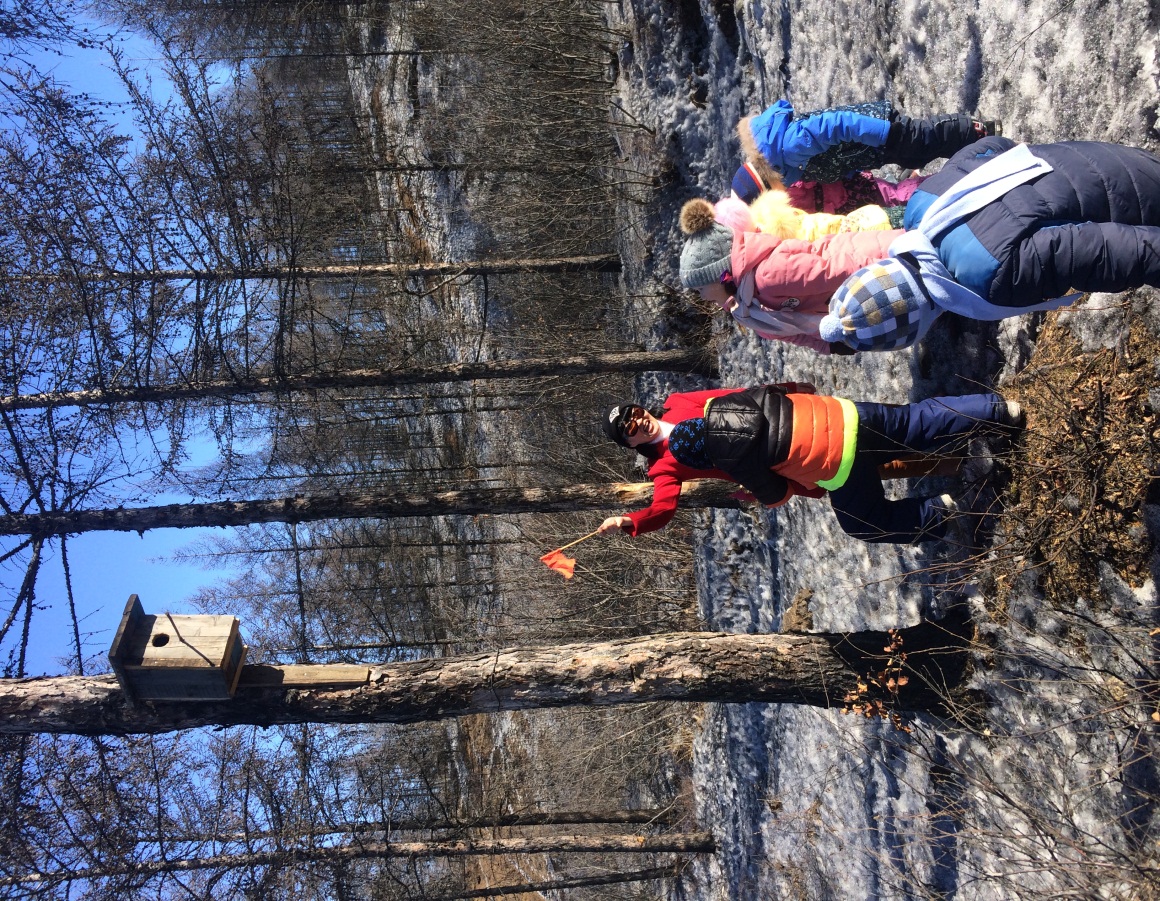 Каких птиц называют «вестниками весны»?
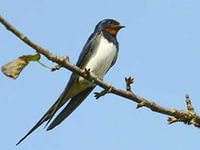 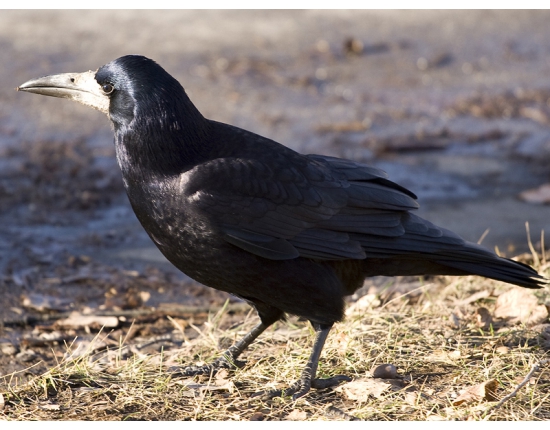 Растения весной
Из каких частей состоит дерево?
Из каких частей состоит дерево?
Корень, ствол, кора, ветки, почки, листья.
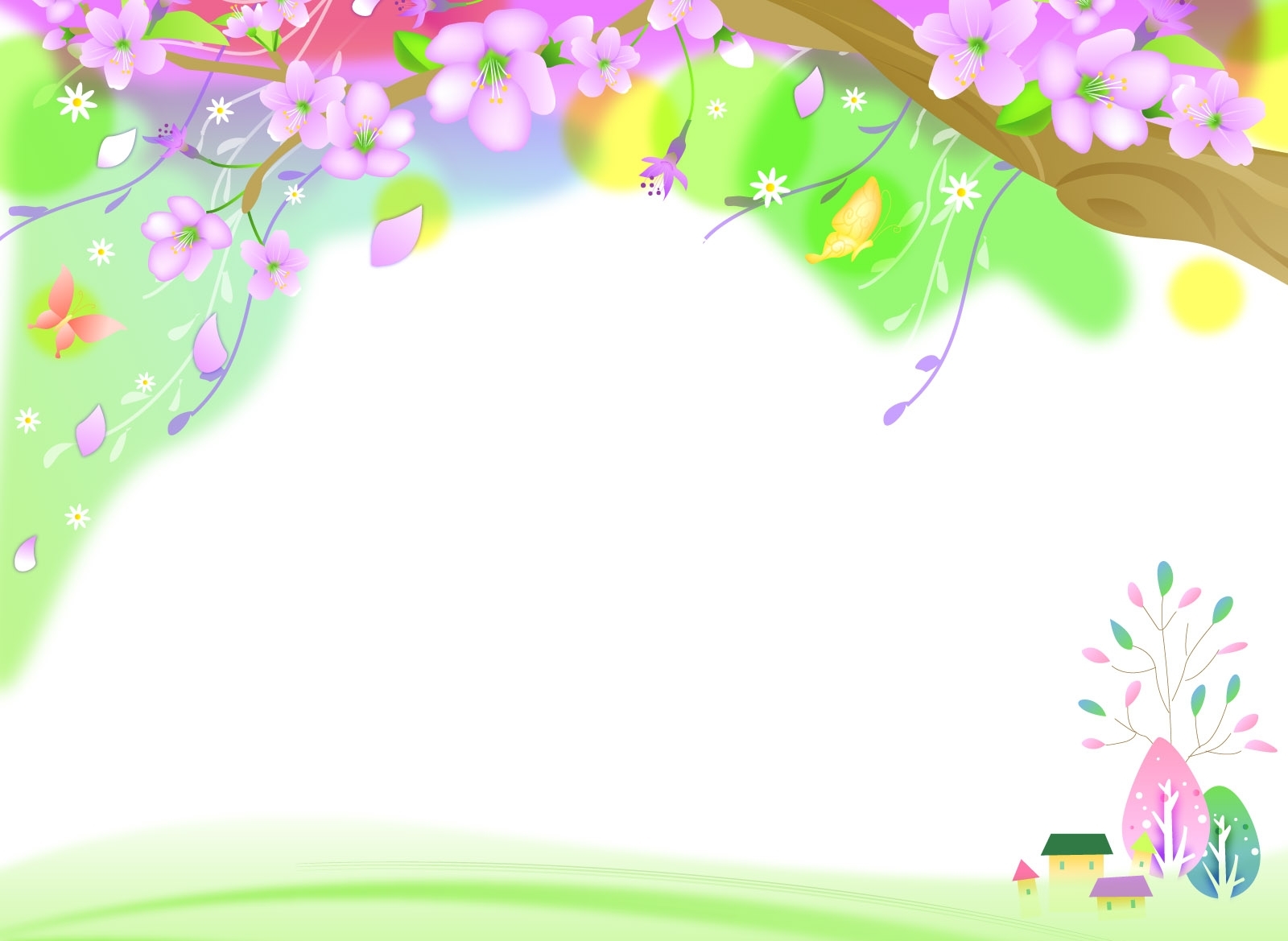 Вот и солнышко опять Стало на небе сиять.
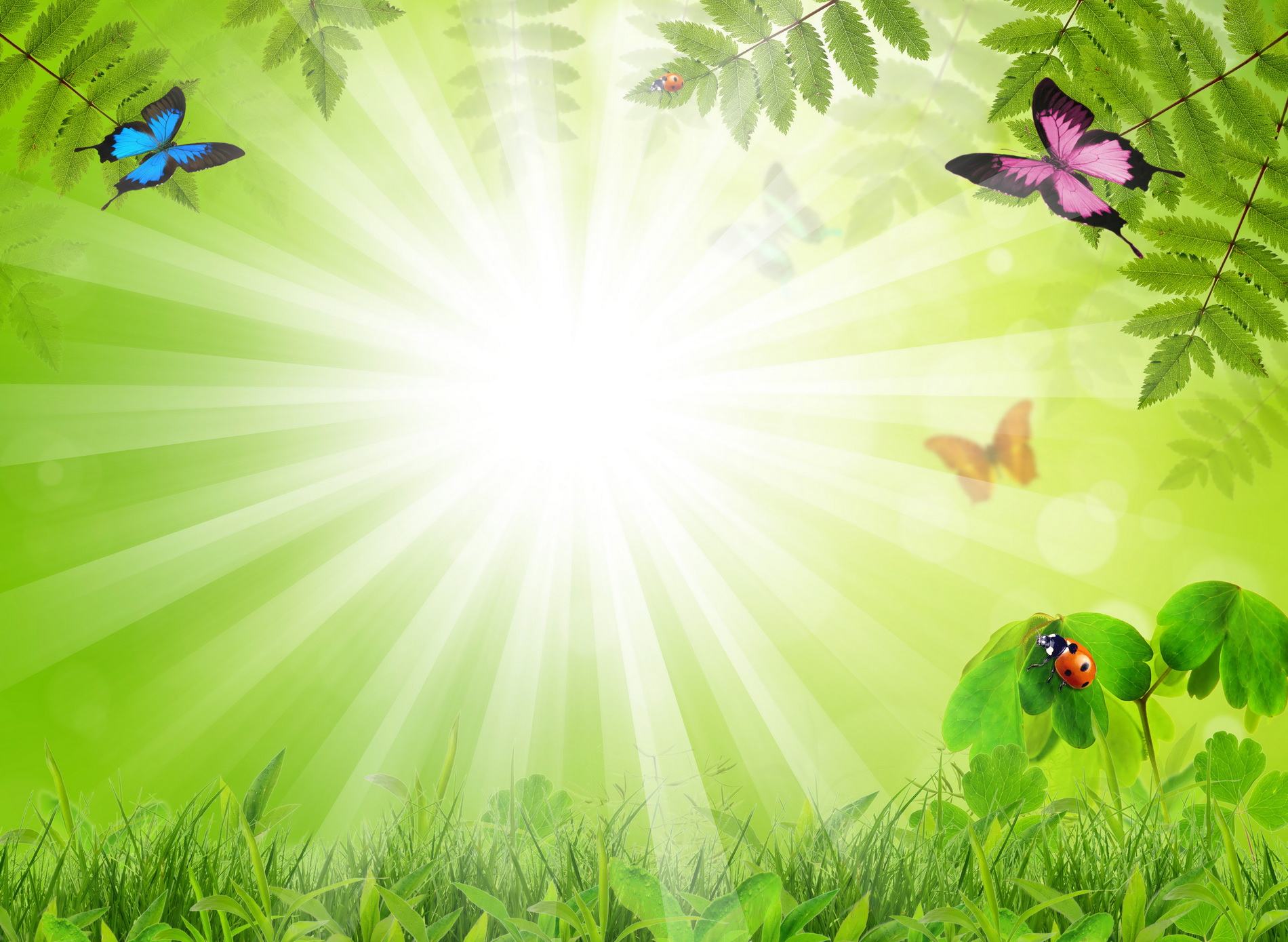 Молодцы!